Implementationsveranstaltung
Vorstellung des Bildungsplans NRW
für den Beruf
Hörakustiker / Hörakustikerin
23.05.2016
Bildungsplan NRW Hörakustikerin/Hörakustiker
1
Vom KMK-Rahmenlehrplan zum Bildungsplan NRW
Ab dem 01.08.2016 gilt der neue
bundesweite KMK-Rahmenlehrplan.


Der KMK-Rahmenlehrplan wird zum landesspezifischen Bildungsplan NRW erweitert.
23.05.2016
Bildungsplan NRW Hörakustikerin/Hörakustiker
2
Zentrale Zielsetzung der Bildungspläne
Einheitliche
Struktur
Kompetenzorientierte Zielbeschreibung
Kompetenz-orientierte Bildungspläne
Berufliche Handlungskompetenz durch Kombination der Lernfelder mit den fachbereichsbezogenen Fächern
alle Bildungspläne eines Fachbereichs beziehen sich systematisch aufeinander
23.05.2016
Bildungsplan NRW Hörakustikerin/Hörakustiker
3
Aufbau des Bildungsplans NRW
Teil 1

Die Fachklassen des dualen Systems der Berufsausbildung
Teil 2

Die Fachklassen des dualen Systems der            Berufsausbildung

 im Fachbereich
Technik/Natur-wissenschaften
Teil 3

Die Fachklassen des dualen Systems der Berufsausbildung 

Hörakustikerin/Hörakustiker
u.a. Ziele, Anschlüsse, DQR im Bildungsgang
u.a. Handlungsfelder, Arbeits- und Geschäftsprozesse
u.a. 
Rahmenlehrplan, Bündelungsfächer
Gesamtmatrix
20.06.2016
Bildungsplan NRW Hörakustikerin/Hörakustiker
4
Fachbereiche und Handlungsfelder
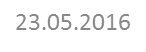 20.06.2016
5
Bildungsplan NRW Hörakustikerin/Hörakustiker
Bildungsplan NRW Teil 3
Die Fachklassen des dualen Systems der Berufsausbildung Hörakustikerin/Hörakustiker

3.1	Beschreibung des Bildungsganges
3.1.1	KMK-Rahmenlehrplan
3.1.2	Stundentafel
3.1.3	Bündelungsfächer
3.1.4	Die Gesamtmatrix im Bildungsgang
3.2	Lernerfolgsüberprüfung
3.3	Anlage
3.3.1	Entwicklung und Ausgestaltung einer Lernsituation
3.3.2	Vorlage für die Dokumentation einer Lernsituation
20.06.2016
Bildungsplan NRW Hörakustikerin/Hörakustiker
6
Lernfelder des KMK-Rahmenlehrplans
20.06.2016
Bildungsplan NRW Hörakustikerin/Hörakustiker
7
Lernfelder des KMK-Rahmenlehrplans
20.06.2016
Bildungsplan NRW Hörakustikerin/Hörakustiker
8
Wie werden Bündelungsfächer gebildet?
Sinneinheiten

Zusammenführung
 mehrerer Lernfelder
Durchgängigkeit

Unterricht in den Bündelungsfächern möglichst in allen Ausbildungsjahren
Bündelungsfächer
Zuordnung

Lernfelder werden
nur jeweils einem Bündelungsfach
zugewiesen
Anzahl

drei bis fünf Bündelungsfächer
20.06.2016
Bildungsplan NRW Hörakustikerin/Hörakustiker
9
Warum gibt es Bündelungsfächer?
Dokumentation des Kompetenzzuwachs

in unterschiedlichen Lernfeldern des jeweiligen Berufs
3. Jahr
2. Jahr
Kompetenzzuwachs
LF 11
Benotung
1. Jahr
LF 6
Benotung
LF 4
Benotung
Leistungsbewertung 

Zusammenfassung der Leistungen der Lernfelder zu einer Note des Bündelungsfachs des Berufs
LF 2
Benotung
Bündelungsfach
20.06.2016
Bildungsplan NRW Hörakustikerin/Hörakustiker
10
Bündelungsfächer
20.06.2016
Bildungsplan NRW Hörakustikerin/Hörakustiker
11
Stundentafel Hörakustikerin/Hörakustik
20.06.2016
Bildungsplan NRW Hörakustikerin/Hörakustiker
12
[Speaker Notes: Mögliche Frage: Summe Fremdsprachliche Kommunikation!?]
Kompetenzerwerb in weiteren Fächern
Zusammenarbeit der Lernbereiche
Für die einzelnen Fachbereiche liegen neue Bildungspläne vor:

Fremdsprachliche Kommunikation/Englisch

Wirtschafts- und Betriebslehre

Deutsch/Kommunikation

kath./ev. Religionslehre

Sport/Gesundheitsförderung

Politik/Gesellschaftslehre
Förderung des fachspezifischen Kompetenz-zuwachses
Unterstützung der beruflichen Qualifizierung
Gesamtmatrix im Bildungsgang zeigt Anknüpfungs-möglichkeiten
20.06.2016
Bildungsplan NRW Hörakustikerin/Hörakustiker
13
Gesamtmatrix Hörakustikerin/Hörakustiker
20.06.2016
Bildungsplan NRW Hörakustikerin/Hörakustiker
14
Auszug aus der Gesamtmatrix
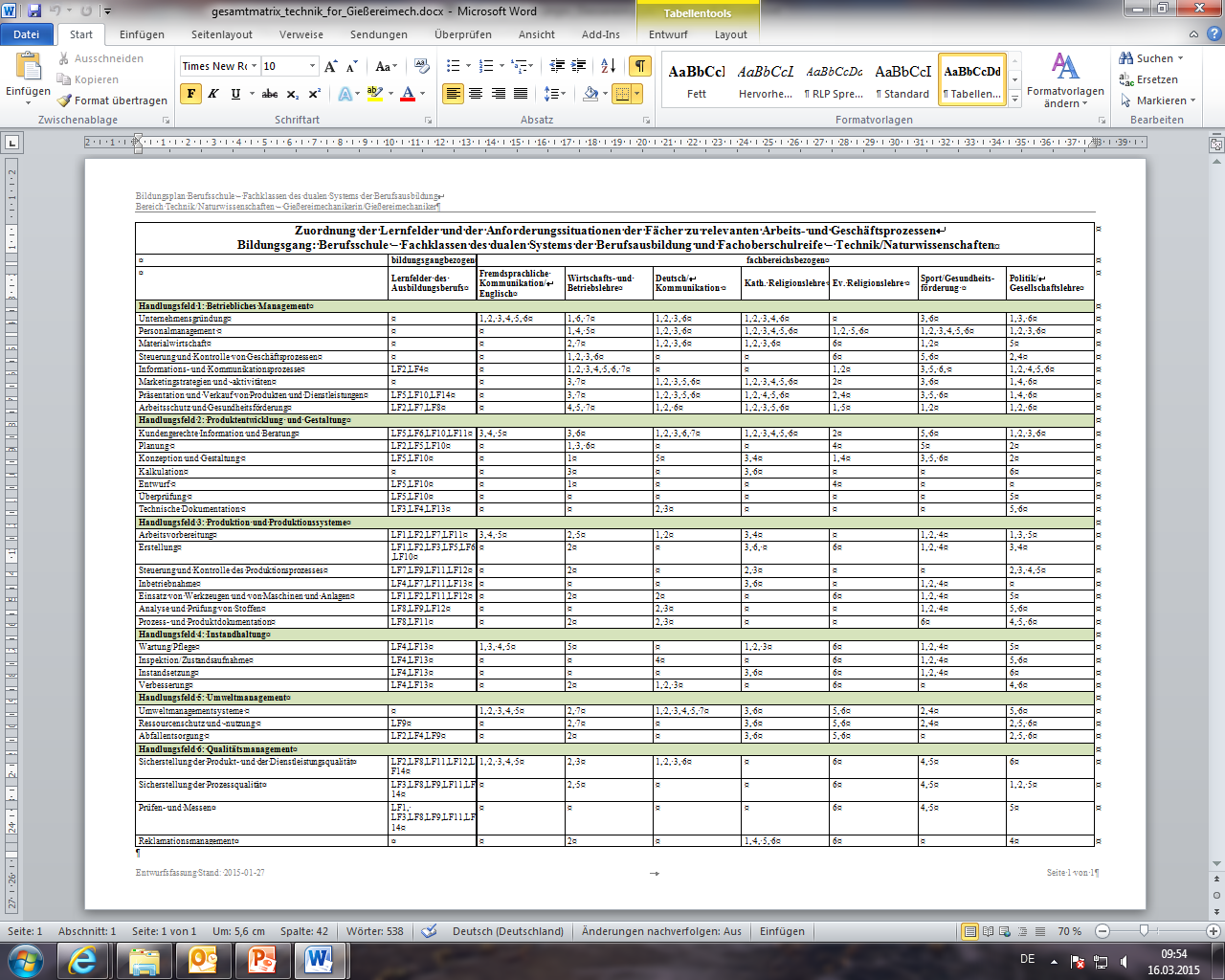 Alle Fächer eines Bildungsgangs werden über die Gesamtmatrix mit den jeweiligen
Handlungsfeldern und 
Arbeits- und Geschäftsprozessen im Fachbereich verknüpft.
Es wird eine Zuordnung 
einzelner, nummerierter 
Anforderungssituationen 
vorgenommen.
20.06.2016
Bildungsplan NRW Hörakustikerin/Hörakustiker
15
[Speaker Notes: Hier sehen Sie die Gesamtmatrix im Bildungsgang. Sie ist  ein möglicher Ausgangspunkt für die Gestaltung einer Didaktischen Jahresplanung im Bildungsgang des Gießereimechaniker. 
Diese Gesamtmatrix zeigt mögliche „kann“-Anknüpfungen der Lernfelder und Anforderungssituationen an HF und AGPs des Fachbereichs Technik/Naturwissenschaften auf. 
Dies kann, bei der Didaktischen Jahresplanung eine Hilfestellung für die Gestaltung von Lernsituationen sein. So können Verbindungen zwischen Lernfeldern und Fächern über die AGPs aufgezeigt werden.]
Kompetenzerwerb im Fach Wirtschafts- und Betriebslehre
Fachbereichsbezogener Bildungsplan
 „Wirtschafts- und Betriebslehre für Fachklassen des dualen Systems der Berufsausbildung“ 
 Enthält: „Elemente für den Unterricht in der Berufsschule im 	Bereich Wirtschafts- und Sozialkunde gewerblich-technischer Ausbildungsberufe“
Grundlage
Umfang
40 Unterrichtsstunden pro Ausbildungsjahr
Im 1. Ausbildungsjahr:  Entscheidung der Bildungsgangkonferenz über die Zuordnung zu einem Lernfeld
Benotung
Leistungsbewertung
 im Fach Wirtschafts- und Betriebslehre
20.06.2016
Bildungsplan NRW Hörakustikerin/Hörakustiker
16
Kompetenzerwerb im Fach Fremdsprachliche Kommunikation
Fachbereichsbezogener Bildungsplan
 „Fremdsprachliche Kommunikation für Fachklassen des dualen Systems der Berufsausbildung“
Grundlage
Umfang
Vorgabe der KMK: Integration von 40 Unterrichtsstunden während der gesamten Ausbildung in die Lernfelder
Ergänzung durch NRW: ggf. plus 40 Unterrichtsstunden
Benotung
Leistungsbewertung im Fach
Fremdsprachliche Kommunikation
20.06.2016
Bildungsplan NRW Hörakustikerin/Hörakustiker
17
Vorlage für die Dokumentation einer Lernsituation
20.06.2016
Bildungsplan NRW Hörakustikerin/Hörakustiker
18
[Speaker Notes: Eine Aufgabe der Bildungsgangarbeit ist die Erstellung von Lernsituationen mit Hilfe der Dokumentationsvorlage, die Sie im Bildungsplan am Ende finden.
Übergang zur PPT Entwicklung von Lernsituationen.]
Veröffentlichungen zum Bildungsplan
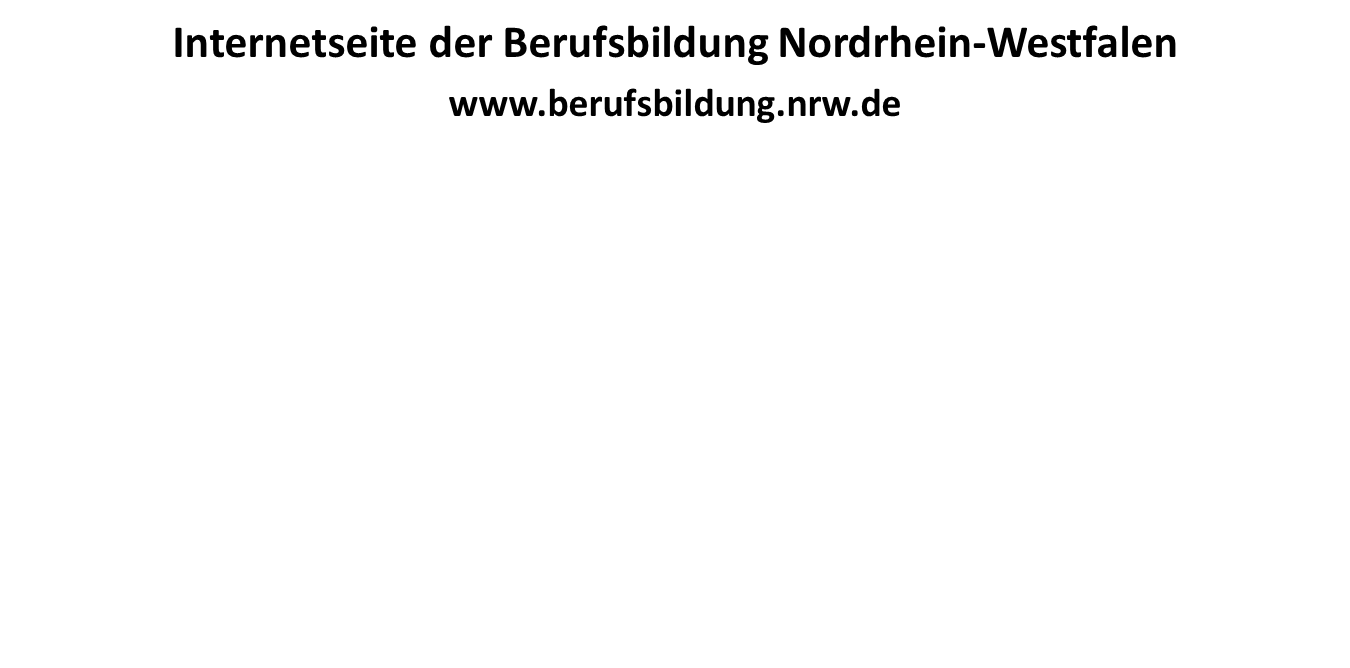 20.06.2016
Bildungsplan NRW Hörakustikerin/Hörakustiker
19
[Speaker Notes: DJP evtl. rau s, nur in der PPT zur Lernsituation]
Vielen Dank
für Ihre
 Aufmerksamkeit!
20.06.2016
Bildungsplan NRW Hörakustikerin/Hörakustiker
20